Control Architecture of Cranial Implant 
Laser Cutting System
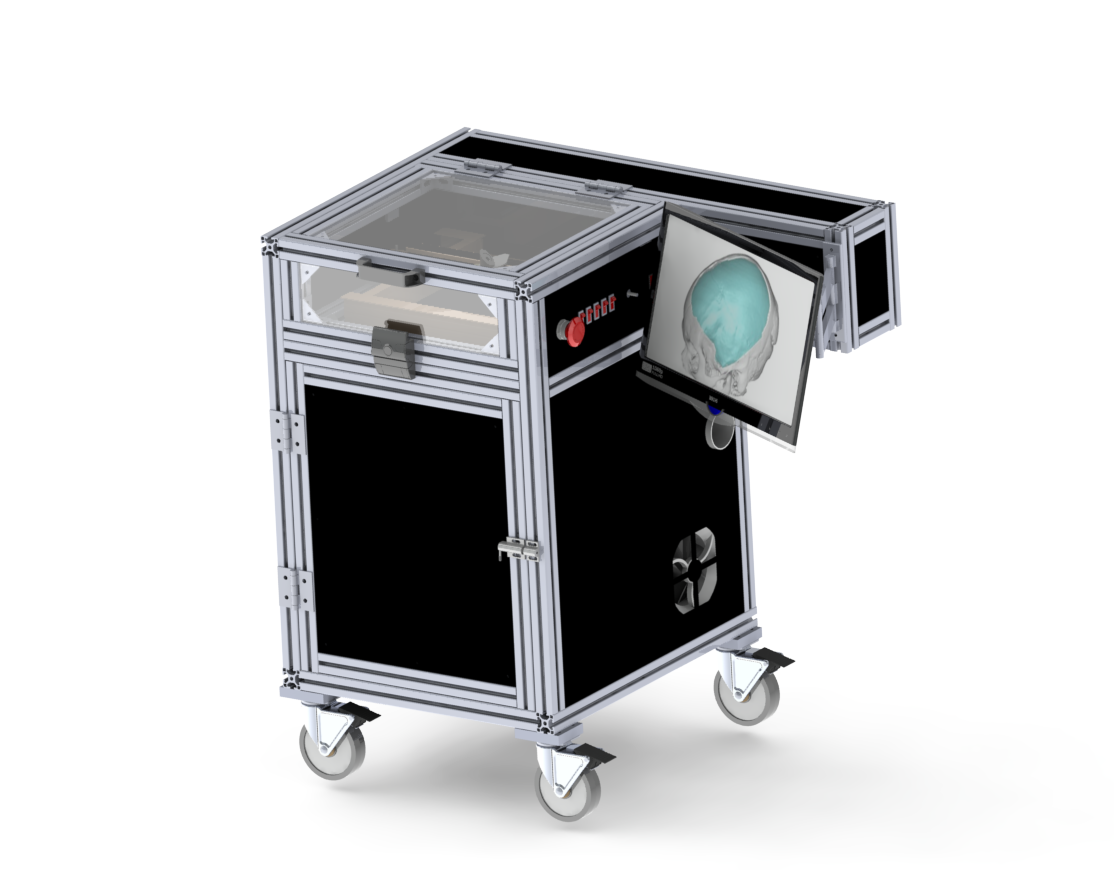 Group 18
Team members: Joshua Liu,  Jerry Fang
Mentors: Dr. Mehran Armand, Dr. Ryan Murphy, Dr. Chad Gordon
‹#›
Project Overview
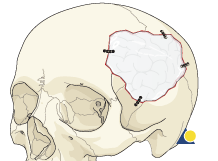 Existing procedure for implant creation is time consuming and done manually

Goal: to develop a 5 DOF laser cutting system that will help surgeons to quickly and accurately resize custom cranial implants (CCIs) in single-stage cranioplasty
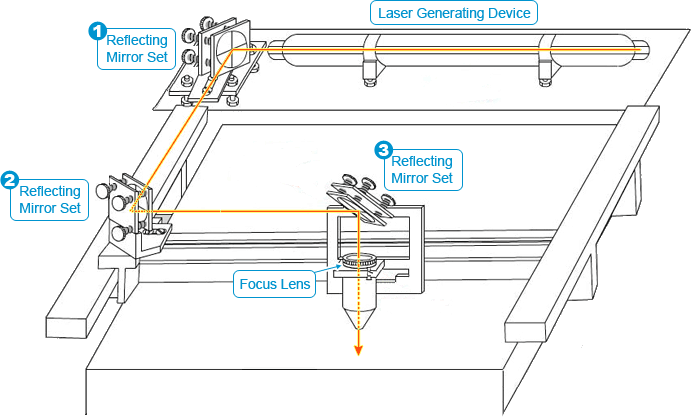 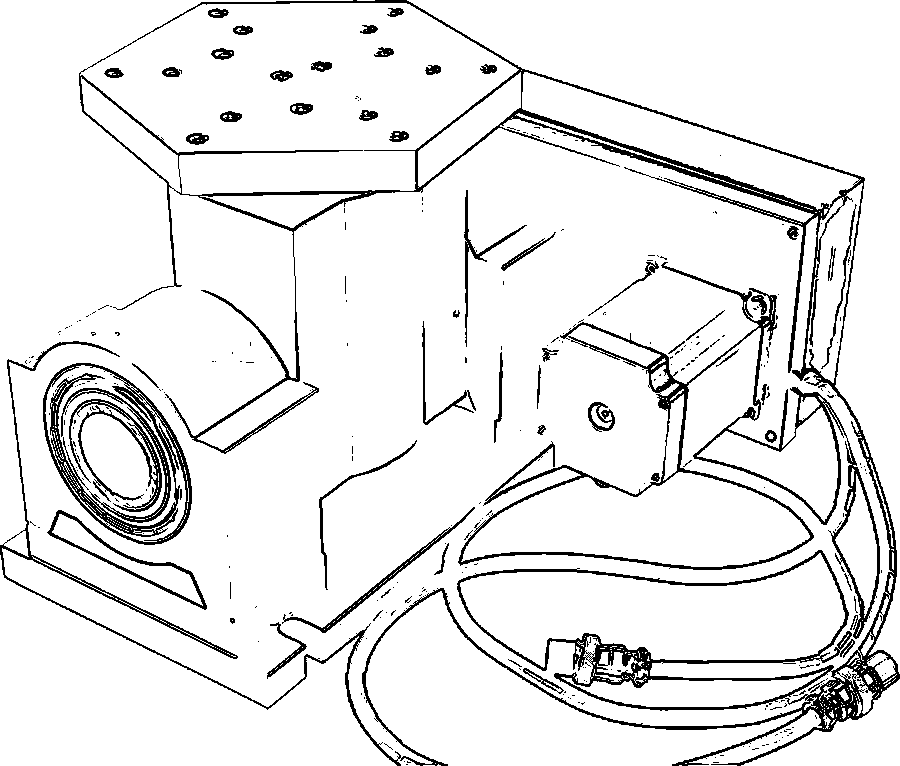 ‹#›
Paper Selection
Li, M., Huang, T., & Li, Z. (2003). “Conceptual design and kinematic analyses of a 3-DOF robot wrist.” Proceedings of the 2003 IEEE International Conference on Robotics and Automation, Taipei, Taiwan - September 2003.
‹#›
Importance
Develop mathematical models for forward and inverse kinematics involving 3 rotational axes

Applicable to controlling the motion of our rotary table
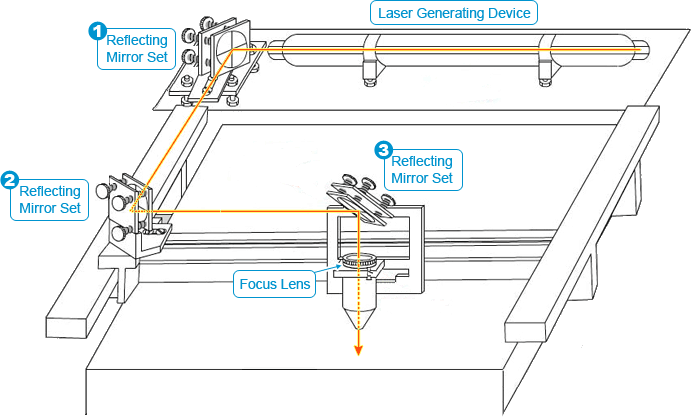 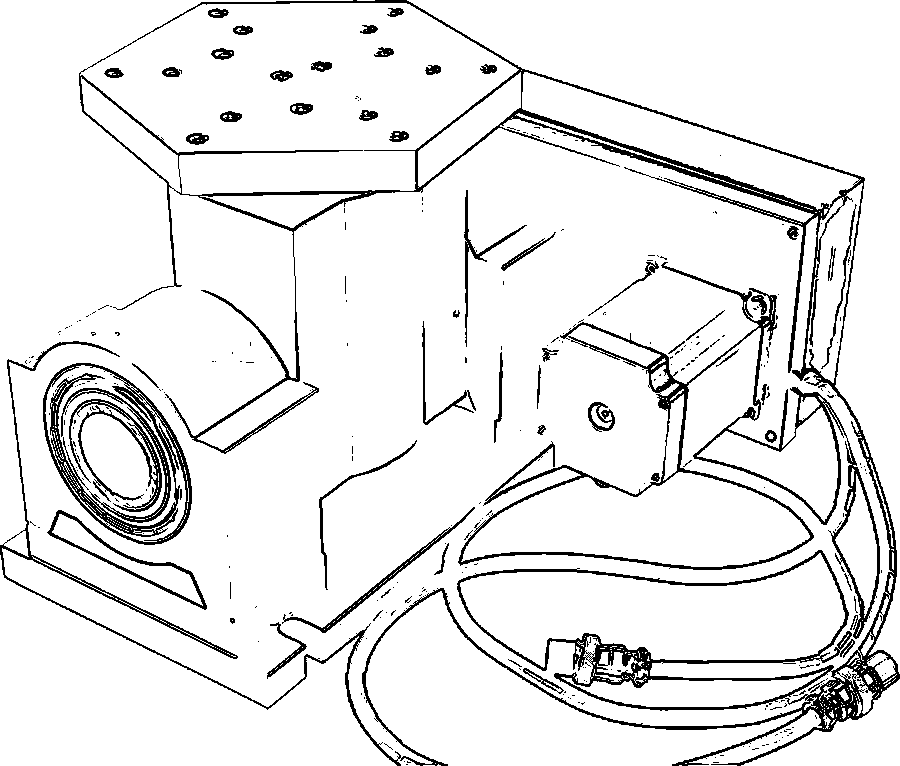 ‹#›
Design: Robot Wrist
Driving system
3 servo motors

Differential housing
2 parts, upper and lower, separated with certain angle 

Output end
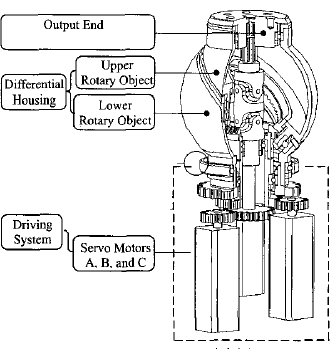 ‹#›
Design: Transmission path
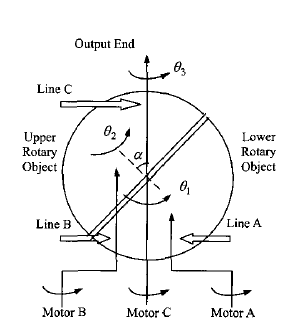 3 transmission paths

Motor A: lower rotary object 

Motor B: upper rotary object 

Motor C: Output end 

Differential results produce output motion
‹#›
Model: Coordinate System
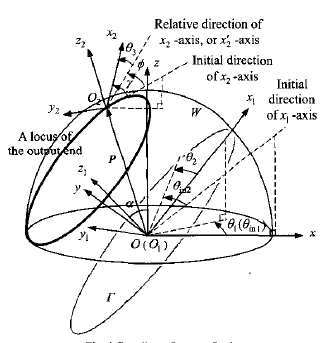 Reference frame
O: bottom surface
O1: contact surface Γ
O2: output end
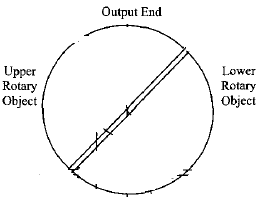 ‹#›
Model: Rotation Angle
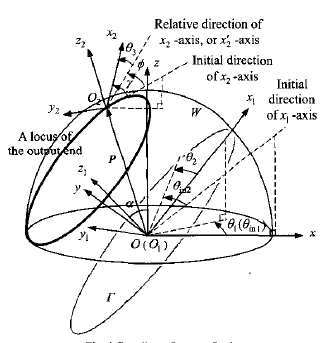 θ1: bottom surface
θ2: contact surface  
            relative to bottom
θ3: output end relative 
            to upper
α: angle between Γ and bottom plane
Φ: relative angle of output with respect of two other axes
γ: expected angle of output relative to initial
‹#›
Model: Rotation Angle
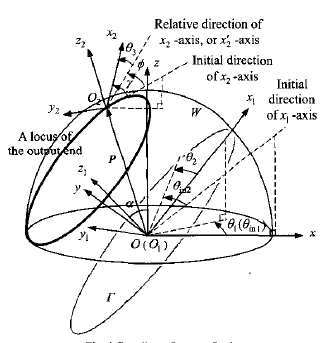 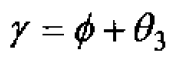 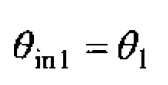 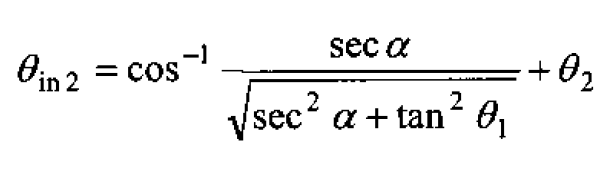 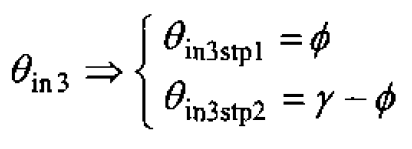 ‹#›
Forward Kinematics
Process of finding the relationship between the configuration of the output end and the three input angles 

The pose of the output can be expressed as a function of the three input angles {θ1,θ2,θ3}
‹#›
Forward Kinematics
Step 1: Solve for unit vector                         as the result of θin1 and θin2 

Step 2: Solve for final pose of the output end, γ
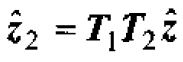 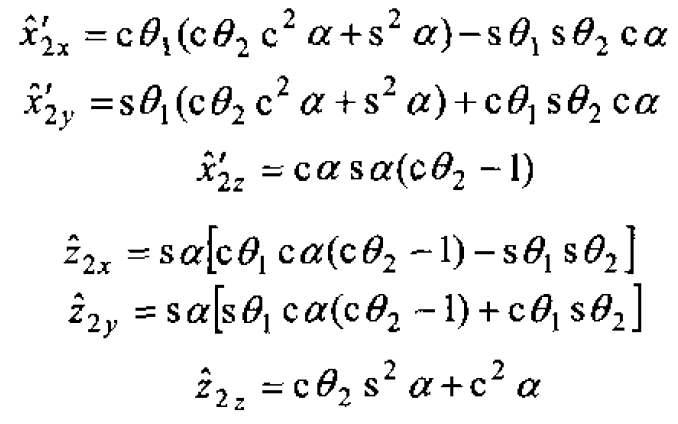 ‹#›
Forward Kinematics
Step 1: Solve for unit vector                         as the result of θin1 and θin2 

Step 2: Solve for final pose of the output end, γ
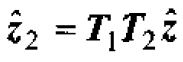 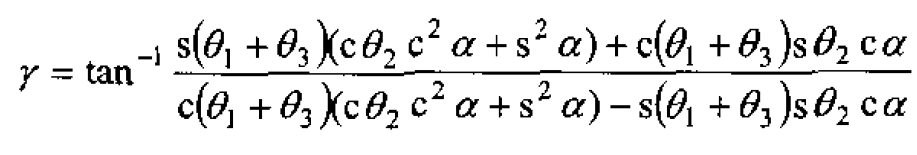 ‹#›
Inverse Kinematics
Given the final configuration of the output end, determine all three absolute rotation angles: θin1, θin2, θin3
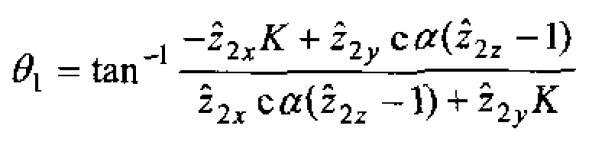 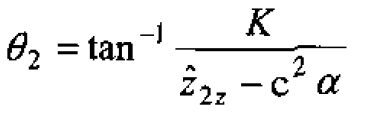 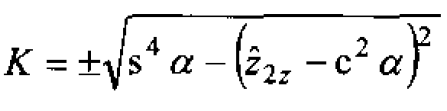 ‹#›
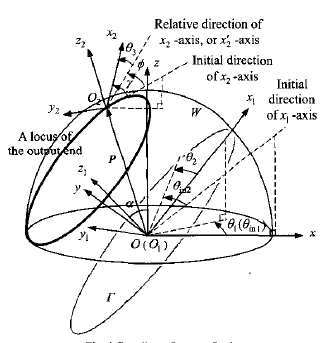 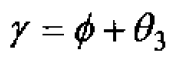 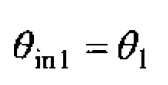 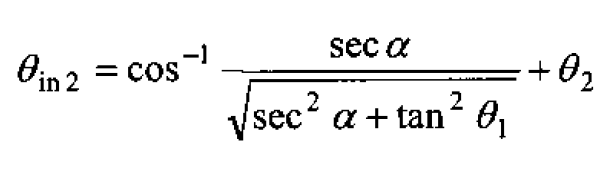 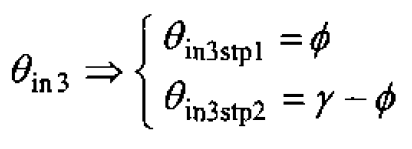 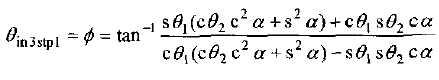 ‹#›
Singularity
Locations at which the manipulator is: 
Fully stretched out or folded back (workspace-boundary)
lined up at two or more joint axes (workspace-interior)

Lose DOF in this state, so want to avoid this condition
‹#›
Singularity
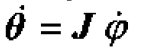 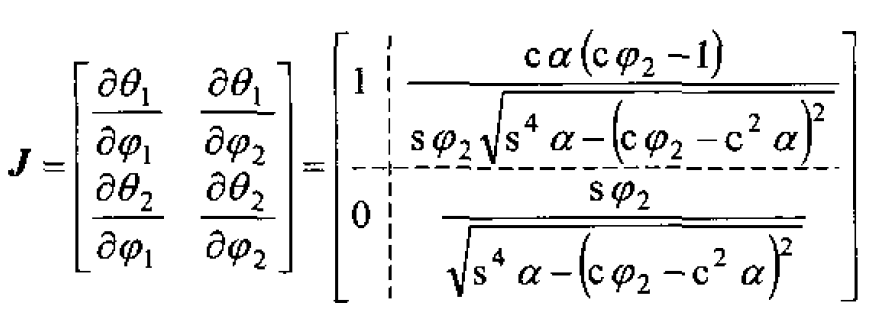 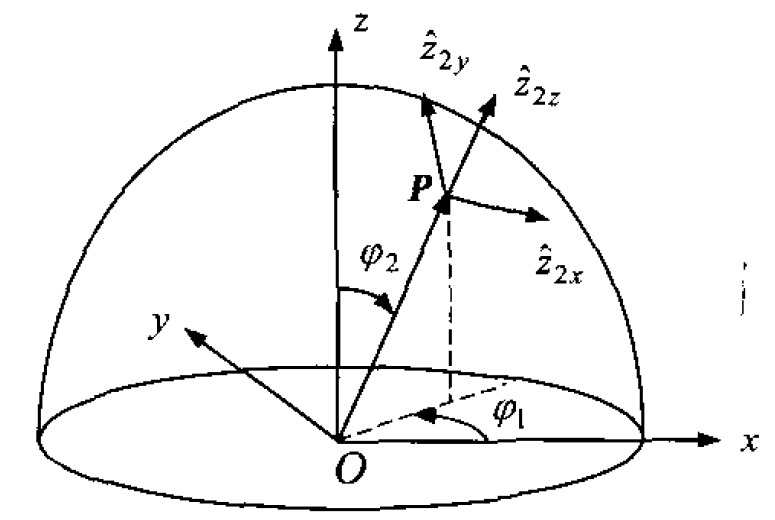 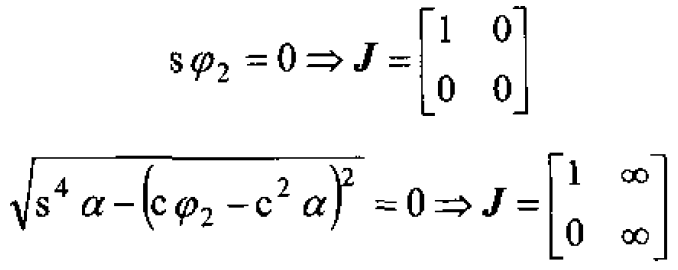 Singularity occur when φ2= 0 or 2α
‹#›
Paper Assessment
Pros
Thorough kinematic analysis
Detailed description of the model parameters
Detailed derivation of the mathematical model 

Cons
Dense: too much math
Complicated diagrams
Confusing example to illustrate singularity avoidance
‹#›
Conclusion
Paper describes kinematic models for the interaction of 3 rotation axes

Similar algorithm can potentially be incorporated in our project
Questions?
‹#›